Проект(информационно – познавательный)«Уши, рот, нос, глаза – наши верные друзья,наши верные друзья, без которых нам нельзя»
Подготовила: Городецкая Галина Алексеевна
Воспитатель I категории 
МКДОУ детский сад «Елочка»
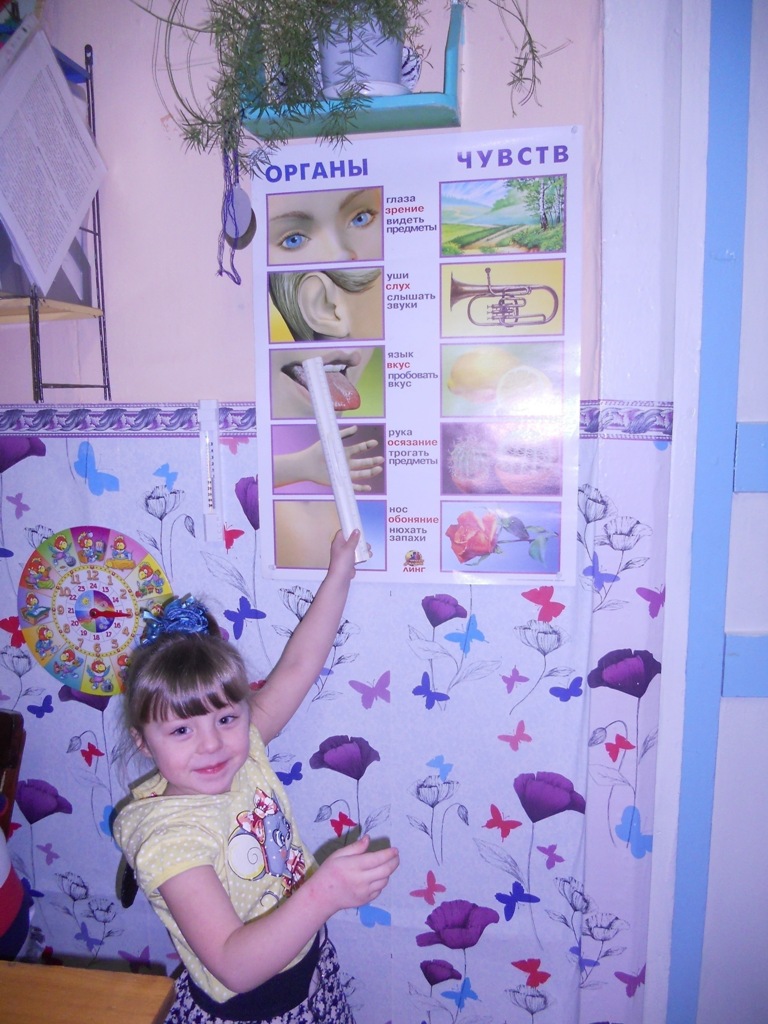 Актуальность : Воспитание счастливой личности напрямую связана со здоровьем этой личности. В дошкольном  возрасте ребенок должен получать элементарные знания о своем организме, о работе органов чувств, т.к. через  познания себя он может  бережно относиться к своему здоровью.
Цель проекта:Способствовать осознанию детьми необходимости каждого органа чувств в отдельности и всех вместе при восприятии окружающего мира, приобщая их к ценностям здорового образа жизни
Задачи проекта:Закрепить знания о четырех органов чувств, уточнить какое значение для человека имеют слух, зрение, вкус, обоняние в познании мира;

Воспитывать бережное отношении к своему здоровью

Привлечь родителей к поиску информации для детей, активизировать их к совместно деятельности
Предполагаемый результат:
Получить более глубокие представления об органах чувств:
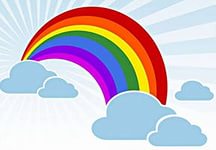 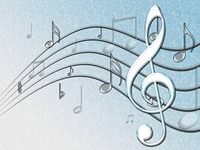 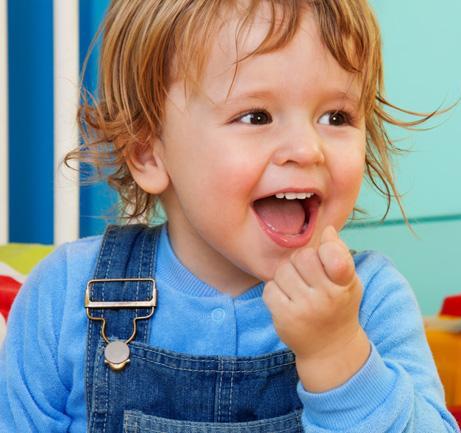 зрение
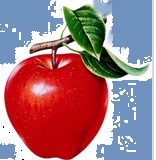 слух
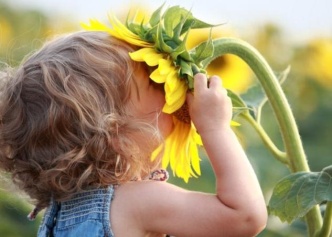 вкус
обоняние
При помощи специально подобранных занятий, упражнений, игр развивать интерес детей к изучению своего организма, формировать знания о строении и функции органов чувств, их роли в жизни человека и животных
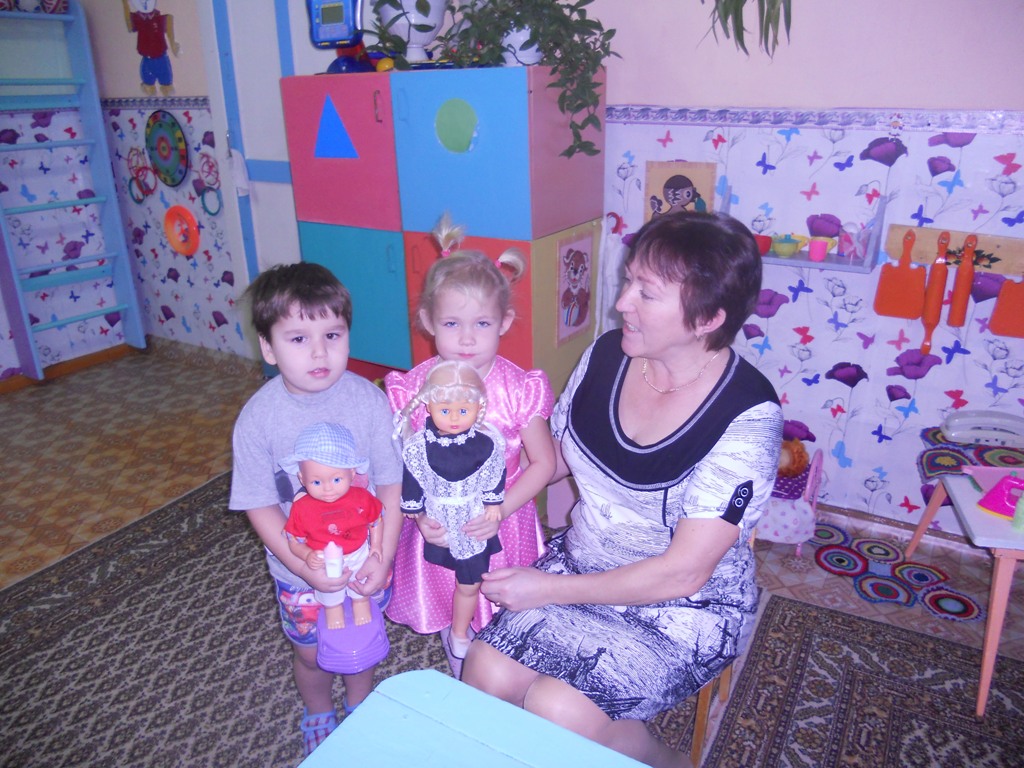 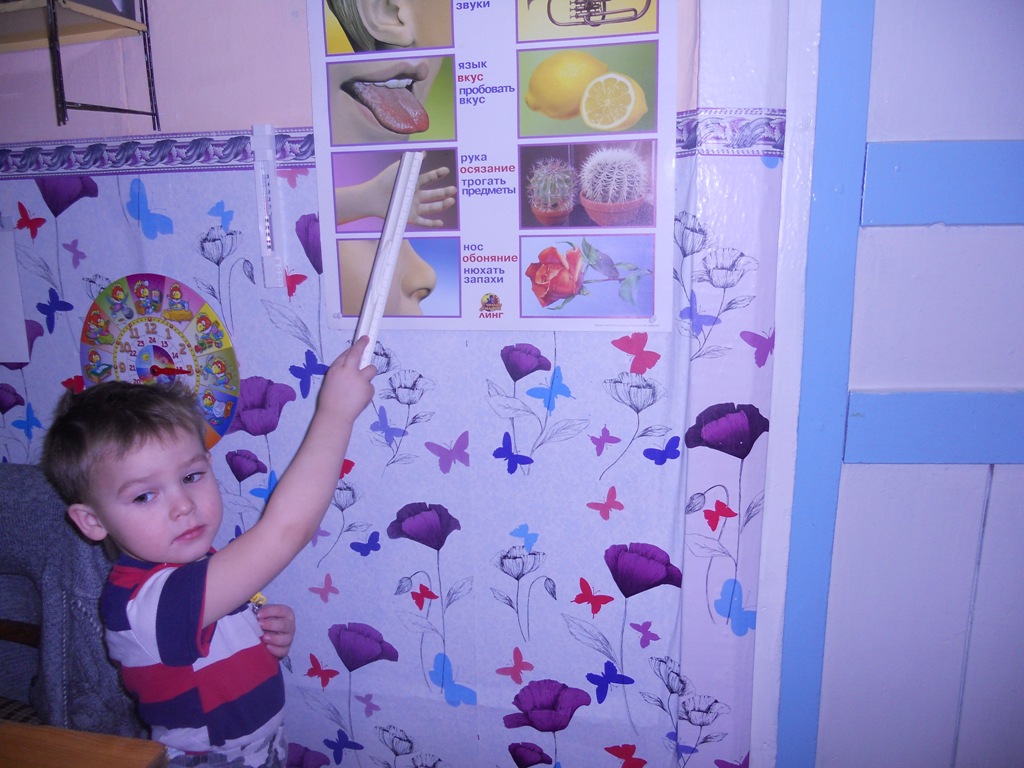 Нарисуем красками все, что видим глазками...Папу, маму, небо, лес...
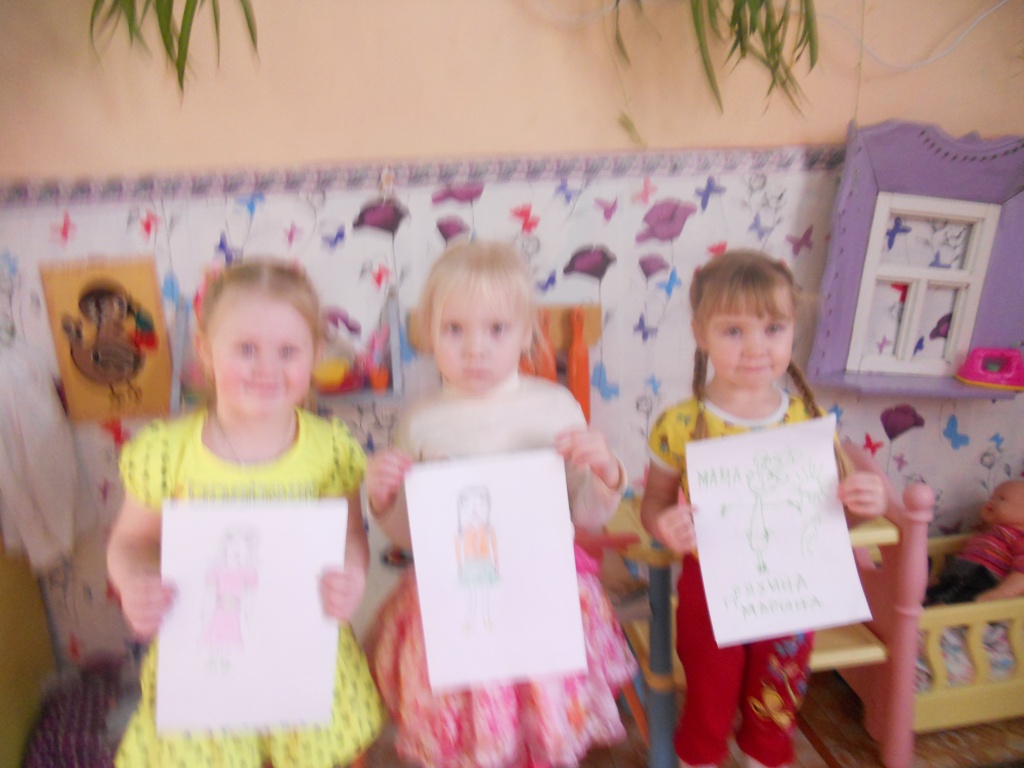 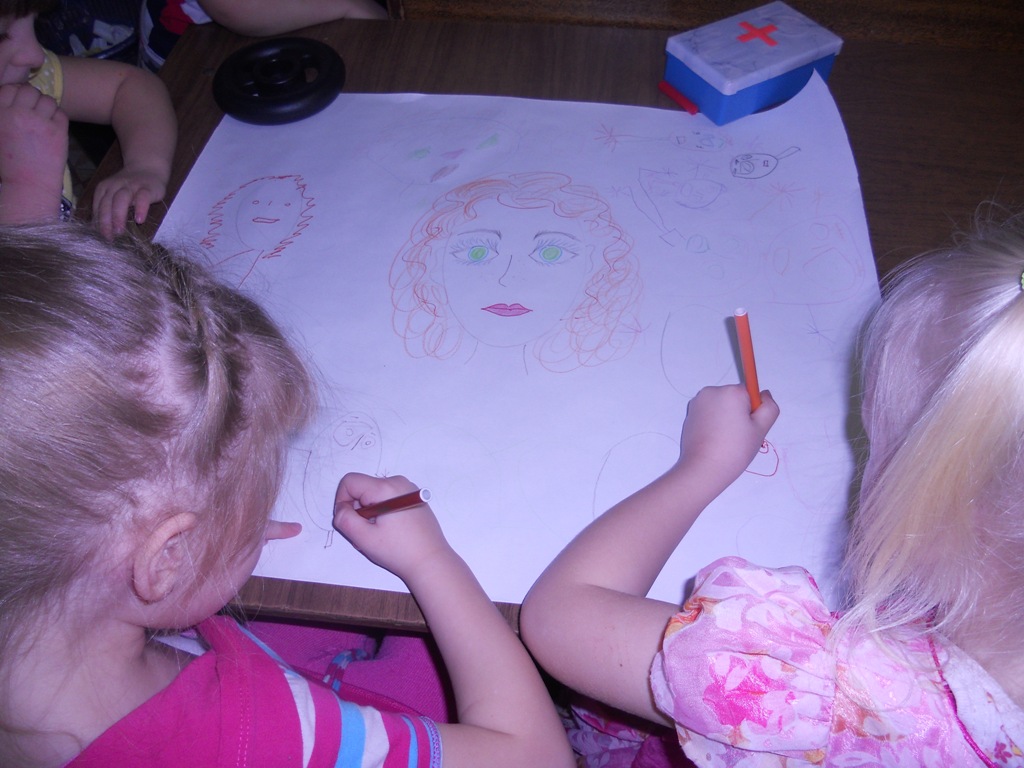 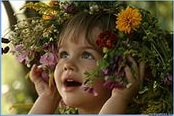 Одна дана нам голова,А глаза два и уха два,И два виска, и две щеки, И две руки, и две ноги,Зато один и нос, и рот,Ах, будь у нас, наоборот,Одна нога, одна рука,Зато два рта, два языка,Мы только бы и знали,Что ели и болтали